Agenda 

Explanation of Required classes
Physical Education
Band
Explanation of Electives for incoming 7th Graders in 2022
Cyber Foundations I or II
Visual Arts
Explanation of sections on form
Questions, Comments, Concerns, Suggestions
Academic MeetingFOR    DMS Current 7th Graders
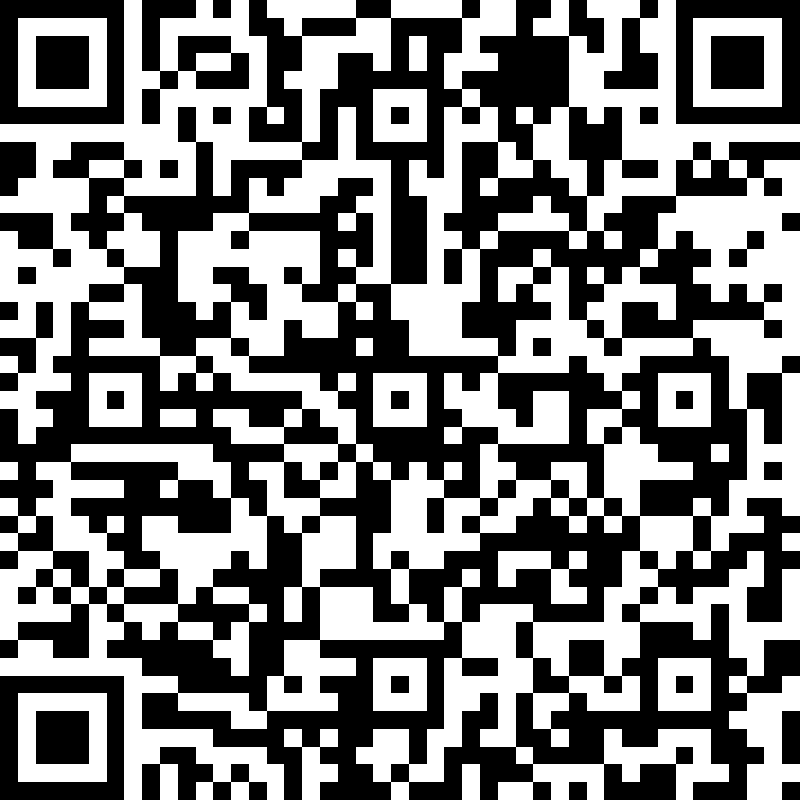 QR Code Please
scan with camera phone to 
sign in
Please select ONE of the following three electives:
 
 
____________Cyber Foundations I (1 High School Credit)

OR

____________ Cyber Foundations II (1 High School Credit)
Perquisite of Cyber Foundations I
 
 			OR			or 

______________   Visual Arts  (1 High School Credit) 

Information:
ALL classes will earn student 1 credit towards High School Graduation upon completion and  passing of class.
Visual Arts I  is offered in high school as well
Please select ONE of the following options if you were a Gifted/Journey Student in the 7th Grade
Option 1:
______________8th Grade Journey (must have been enrolled in Journey as a 7thth grader; NO credit given toward high school graduation)
	
OR
Option 2:
______________ Mississippi Studies (1/2 high school credit toward graduation when completed and passed)

______________ World Geography (1/2 high school credit toward graduation when completed and passed)
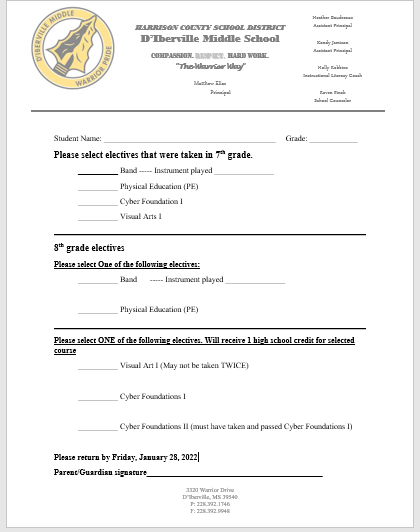